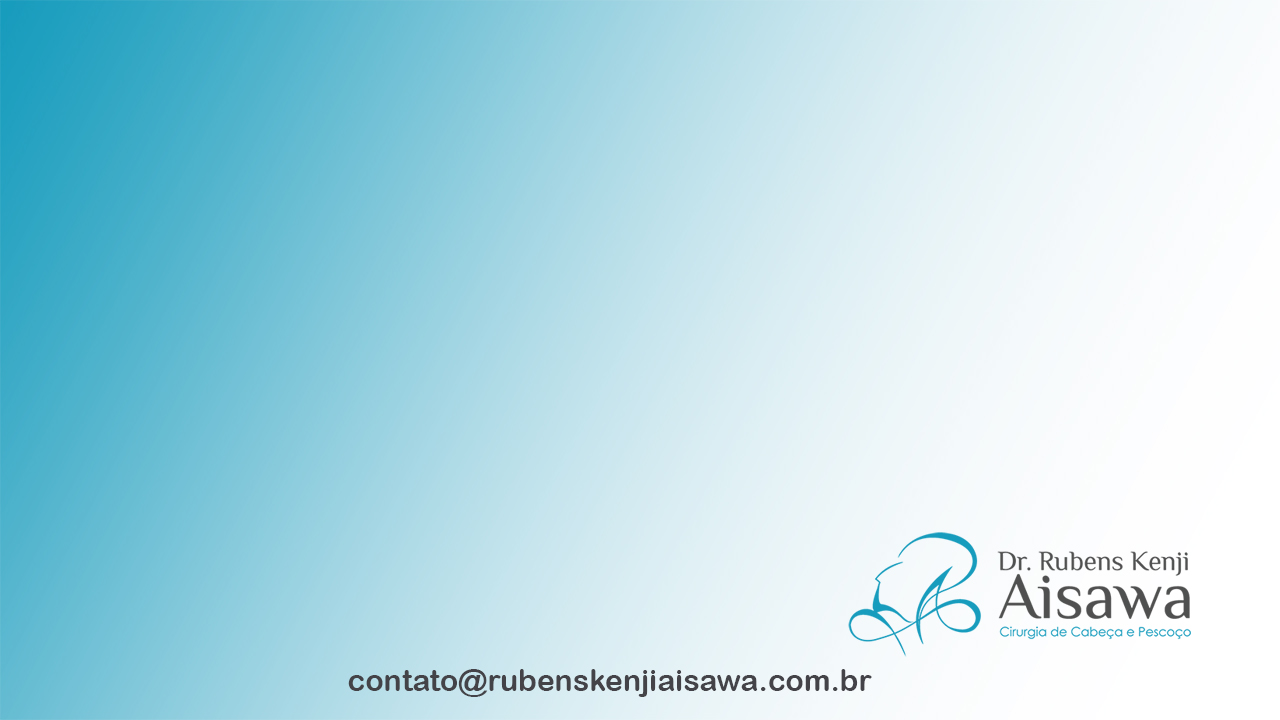 IV CURSO DE ATUALIZAÇÃO EM PERÍCIA JUDICIAL
AVALIAÇÃO PERICIAL EM DOENÇAS DE CURSO CRÔNICO
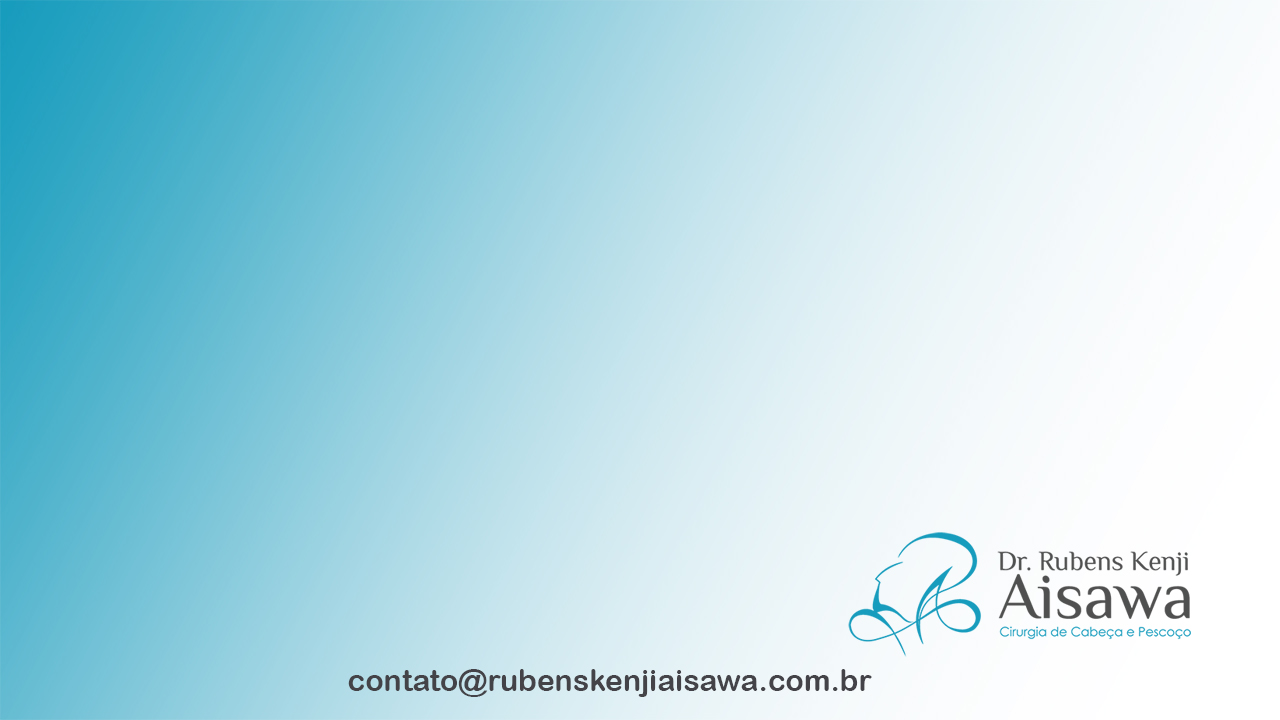 IV CURSO DE ATUALIZAÇÃO EM PERÍCIA JUDICIAL
TIREOIDOPATIAS
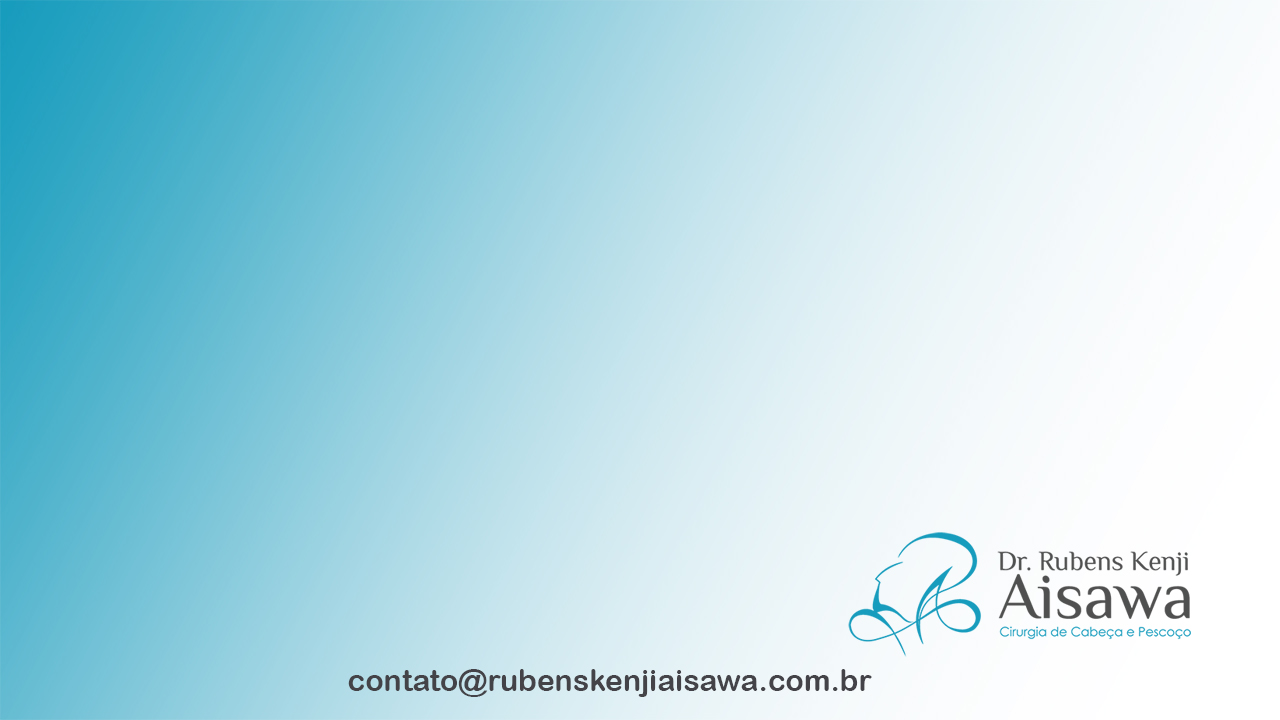 IV CURSO DE ATUALIZAÇÃO EM PERÍCIA JUDICIAL
TIREOIDOPATIAS
ALTERAÇÕES FUNCIONAIS X ALTERAÇÕES ESTRUTURAIS
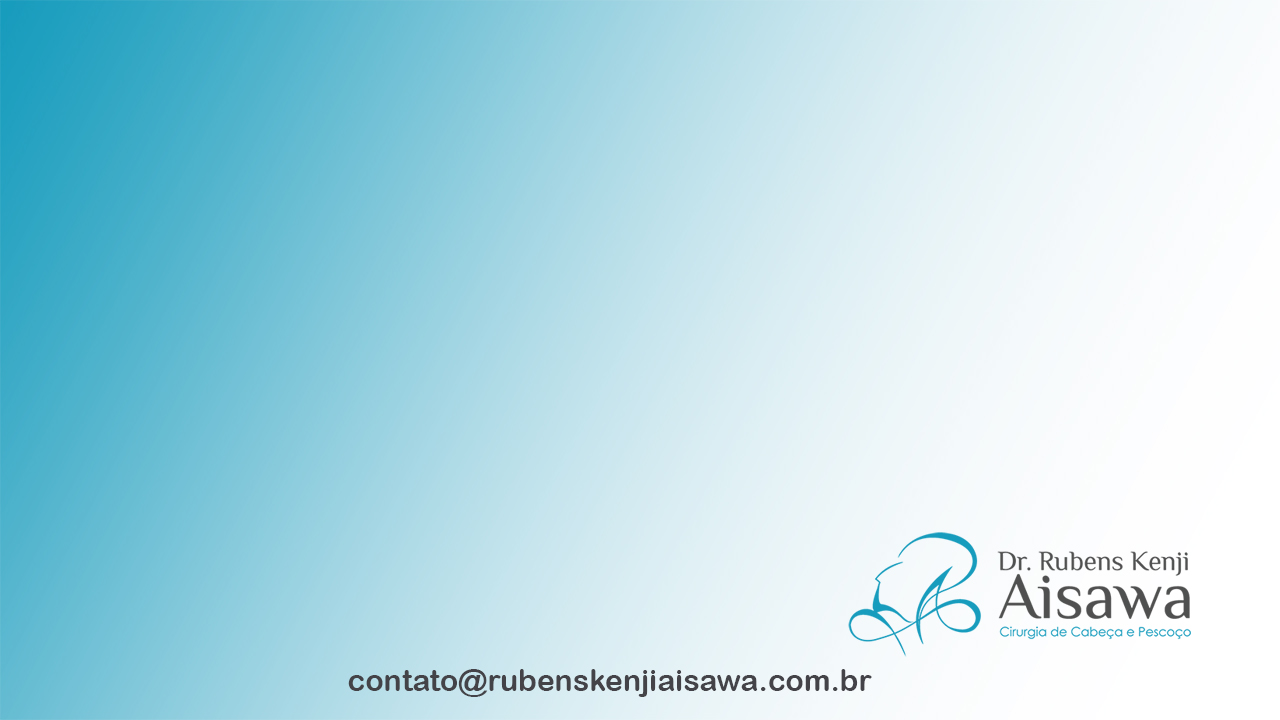 IV CURSO DE ATUALIZAÇÃO EM PERÍCIA JUDICIAL
TIREOIDOPATIAS
DISFONIA PÓS-OPERATÓRIA
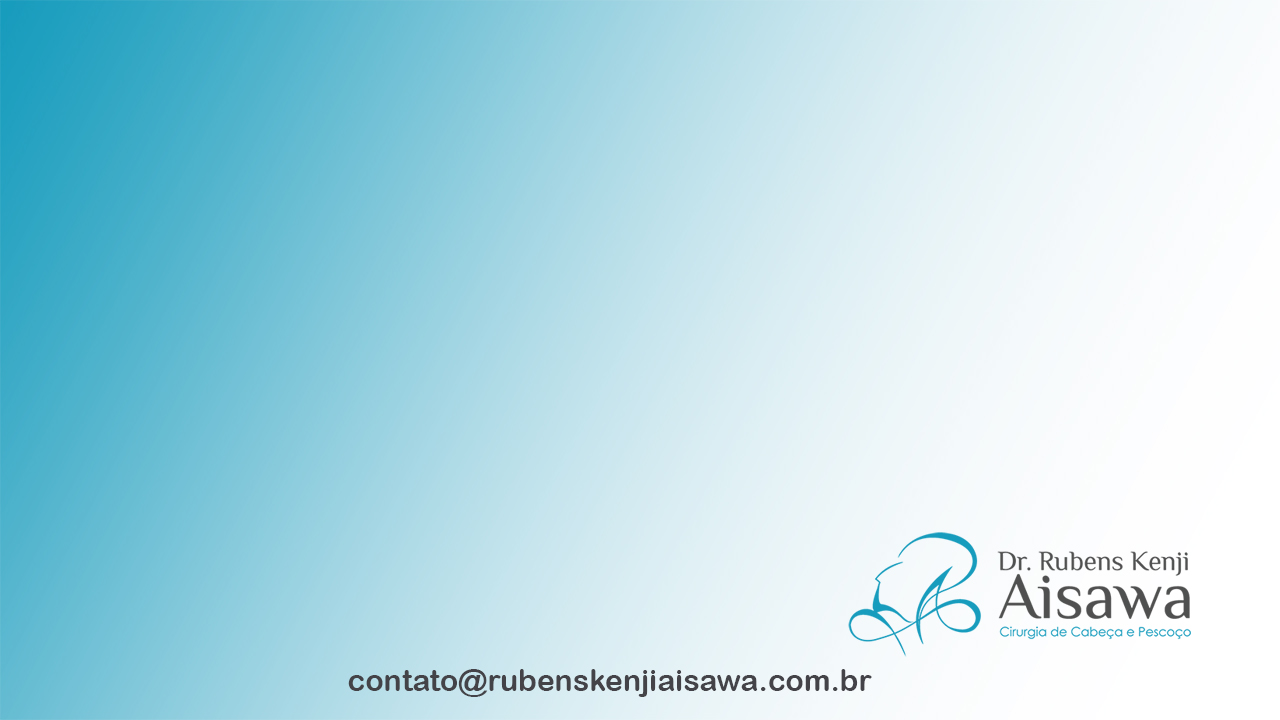 IV CURSO DE ATUALIZAÇÃO EM PERÍCIA JUDICIAL
DOENÇAS SILENCIOSAS
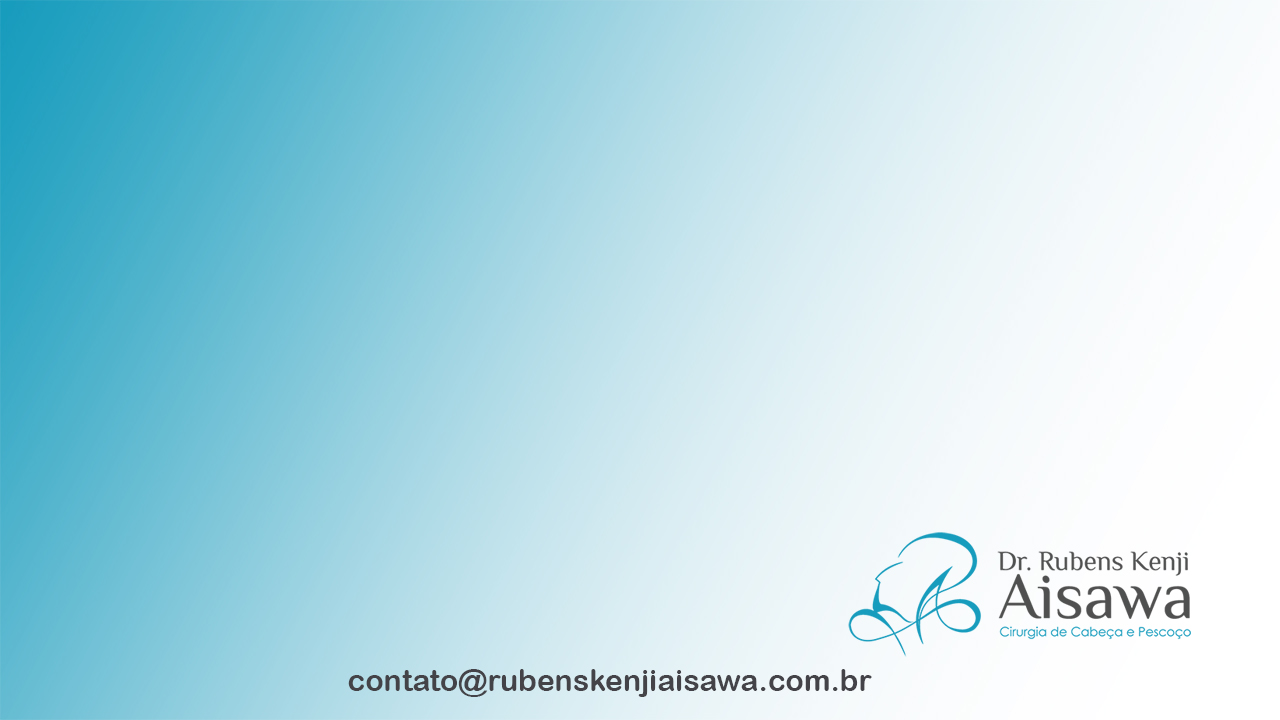 IV CURSO DE ATUALIZAÇÃO EM PERÍCIA JUDICIAL
DOENÇAS SILENCIOSAS
DIABETES, HIPERTENSÃO ARTERIAL SISTÊMICA, DISLIPIDEMIAS
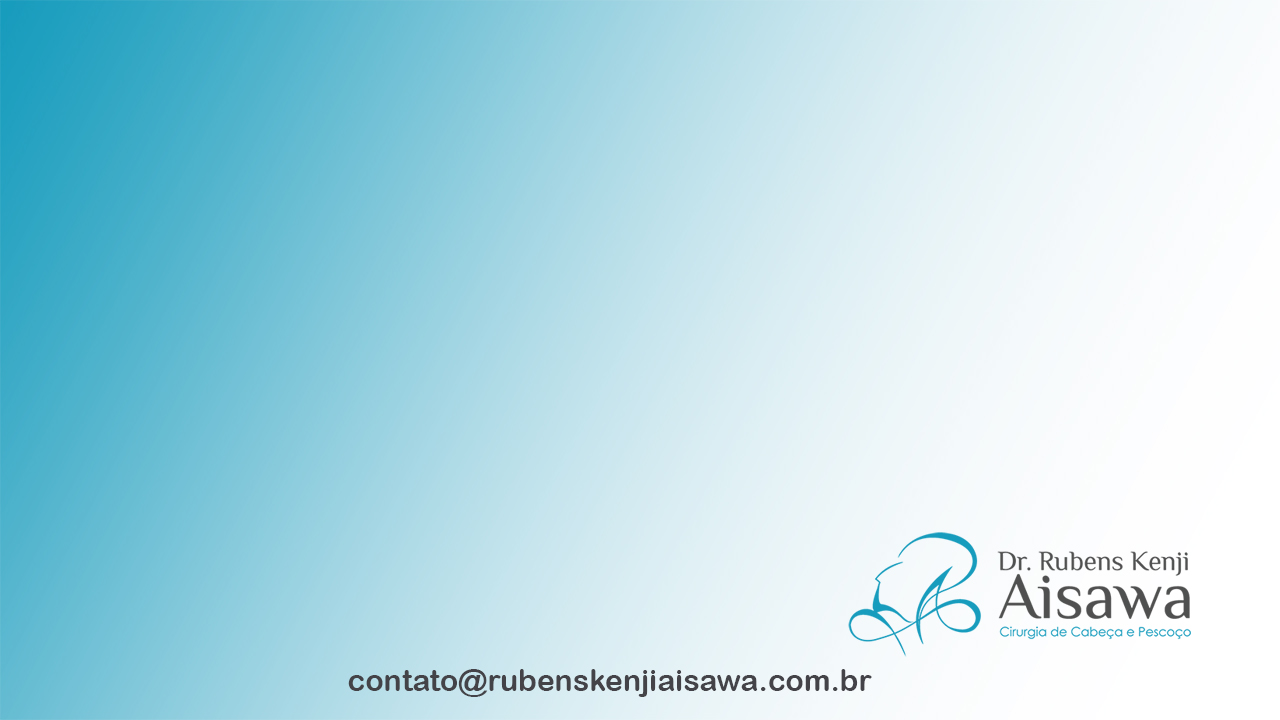 IV CURSO DE ATUALIZAÇÃO EM PERÍCIA JUDICIAL
DOENÇAS VENOSAS DOS MEMBROS INFERIORES
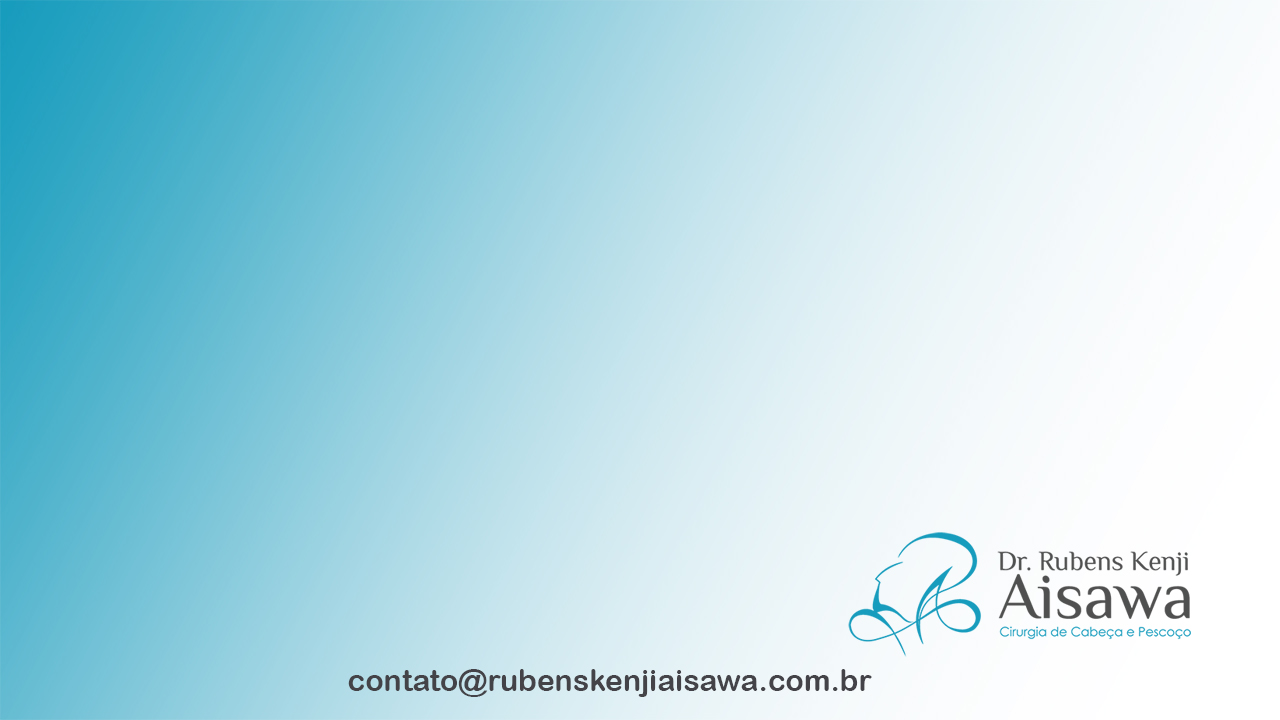 IV CURSO DE ATUALIZAÇÃO EM PERÍCIA JUDICIAL
DOENÇAS VENOSAS DOS MEMBROS INFERIORES
TROMBOSE VENOSA PROFUNDA, ERISIPELA, CELULITE, VARIZES